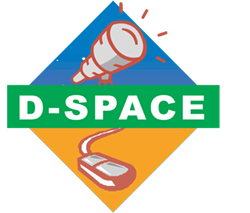 Hertzsprung-RUSSEL DIAGRAM OF PLEIADES
Light and the 7 sisters
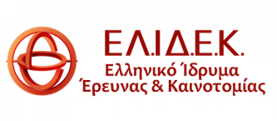 George  Klimis
Pagkrition School
Project  Outline
The Goal : Students should be able to predict the evolution of several stars of Pleiades open cluster
Ages : 16-17-18
Project Duration :  Several weeks
Method of Implementation : Inquiry-Based Learning
Subjects Involved :    1.  Light and its properties. Emission & Absorption spectra
                                          2.  Basic stages of stellar creation & evolution                                          3.  H-R diagram and stellar classification                                          4.  Basics on optics & telescopes                                           5.  Data acquisition & Analysis

Estimated Level of Difficulty : Medium to High , but it is the journey that matters, not the destination…
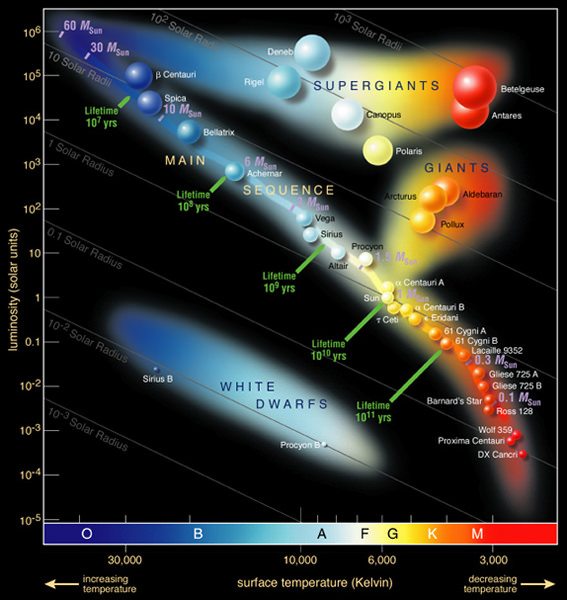 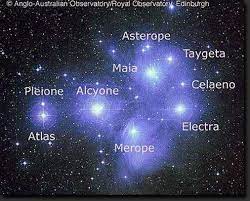 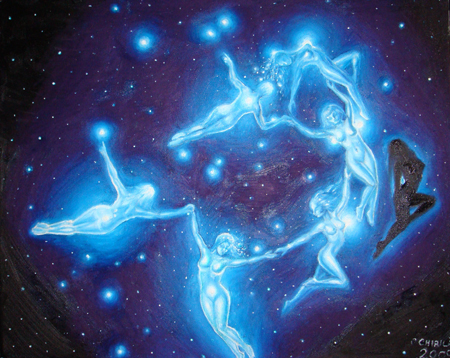 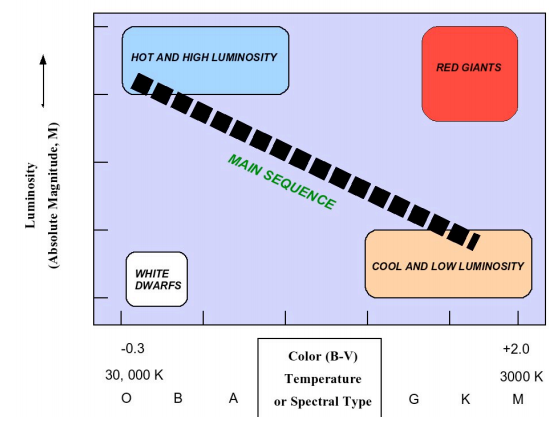 Educational  Purposes
Evolution
Stellar
Data Acquisition
Importance of Light
& Analysis
In Astronomy
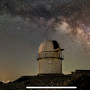 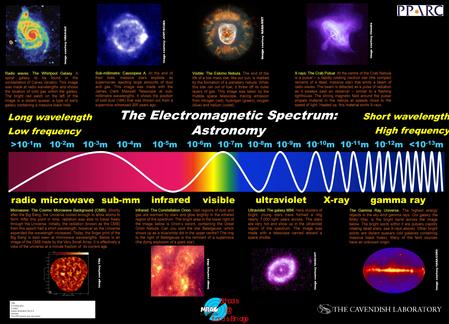 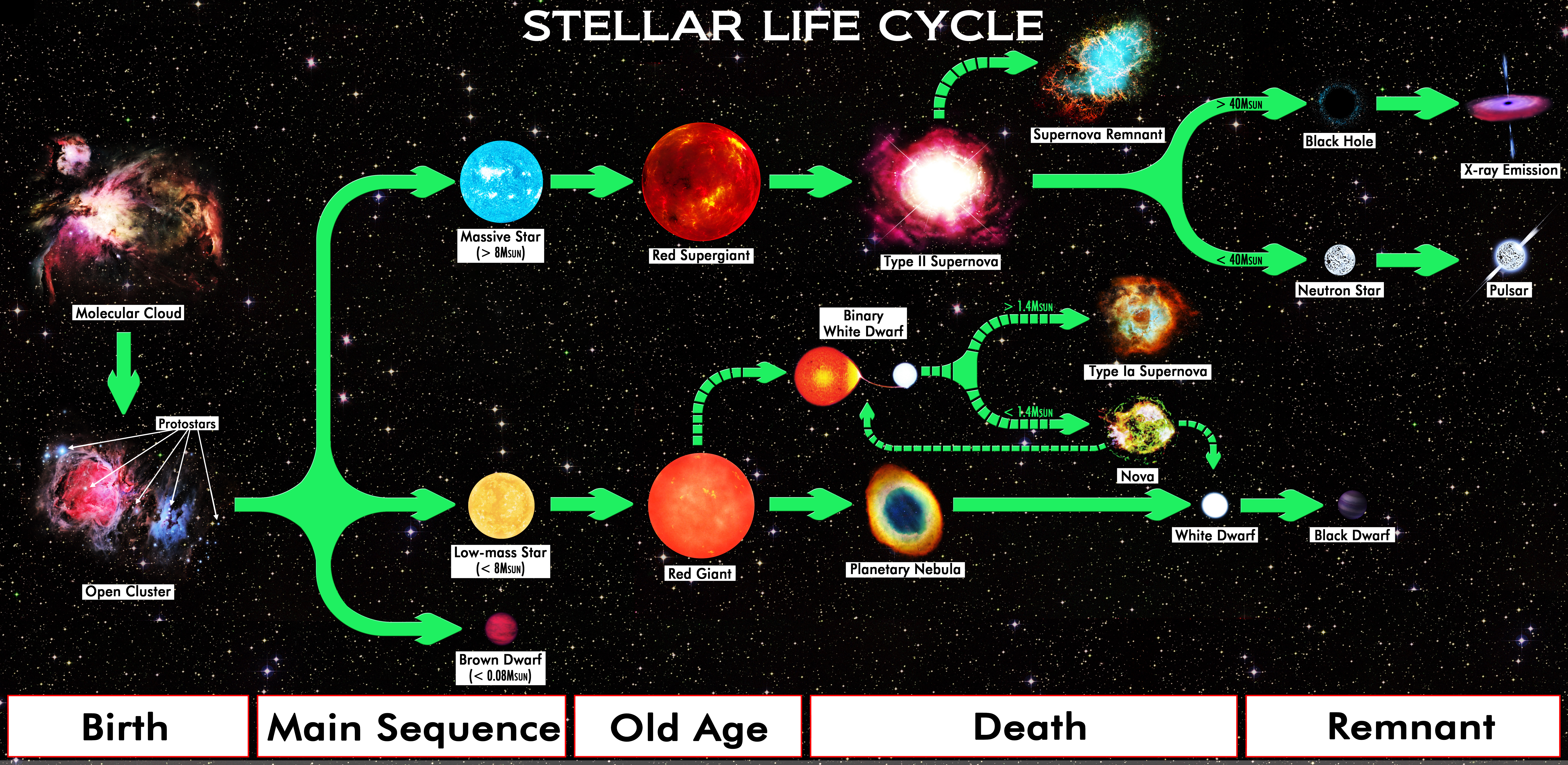 Born in Space when there was no space
Born at a time when there was no Time